Технологии профилактикиОпыт Кемеровской области
Чеканова Ольга Андреевна, 
менеджер программ КБРОФ «Кузбасс против наркотиков и СПИДа»
Г.Кемерово
Структура семинара
Введение
знакомство
Ожидание участников
Правила группы
Оценка уровня информированности
Актуализация проблемы
Информационный блок
Приобретение практических навыков
Завершение работы
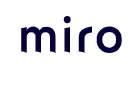 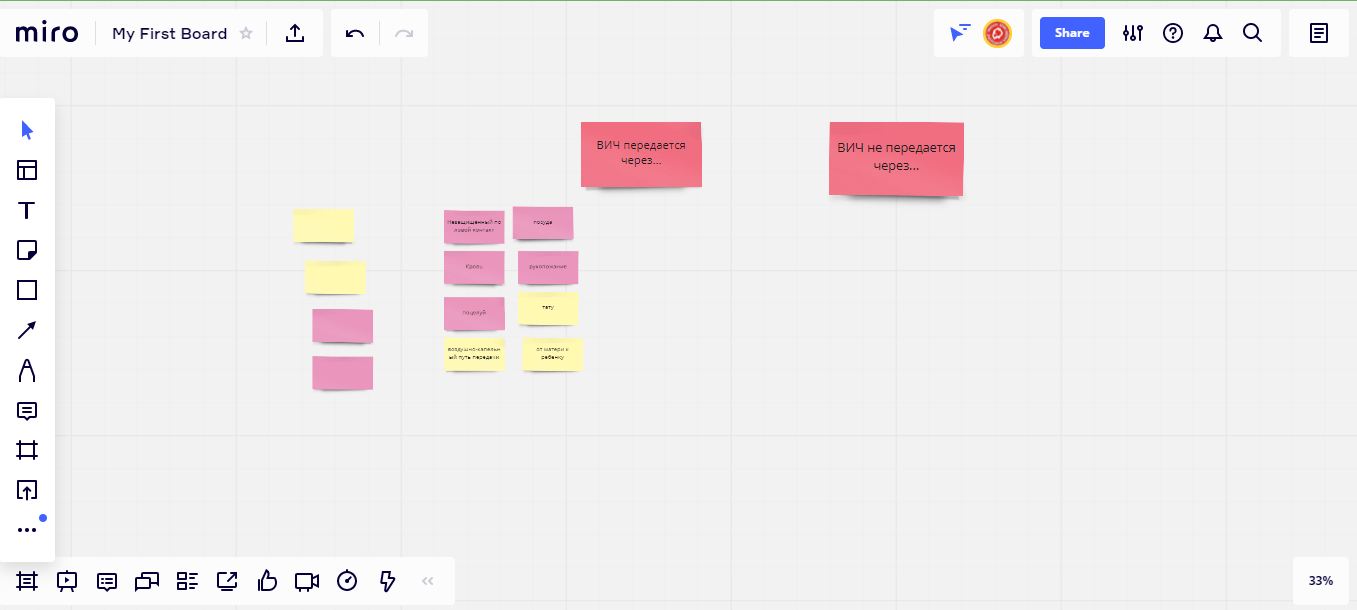 Празднуем ошибки
Ход упражнения:  
Участникам необходимо объединиться в  пары и определиться, кто в паре будет первым, а кто вторым.  Тренер предлагает участникам посчитать от одного до трех по очереди. То есть «один» говорит первый участник, «два» - второй участник, «три» - снова первый участник. Далее, без паузы, слово «один» говорит второй участник, слово «два»  - первый, слово «три» - второй и т.д. Участники продолжают счет до команды тренера. 
Тренер предлагает участникам заменить при счете слово «один» на хлопок. Получается следующее:  первый участник хлопает, второй говорит «два», далее первый говорит «три», далее второй хлопает, первый говорит «два», второй говорит «три» и т.д. При хлопке слова говорить уже не нужно.
Тренер предлагает заменить слово «два» - на щелчок пальцами. Получается следующее: первый участник хлопает, второй щелкает, далее первый говорит «три», далее второй хлопает, первый щелкает, второй говорит «три» и т.д.
Тренер предлагает усложнить задачу и вместо слова «три» топать. Получается следующее: первый участник хлопает, второй щёлкает, далее первый топает, далее второй хлопает, первый щелкает, второй топает и т.д.
«Круг проблем – круг возможностей»
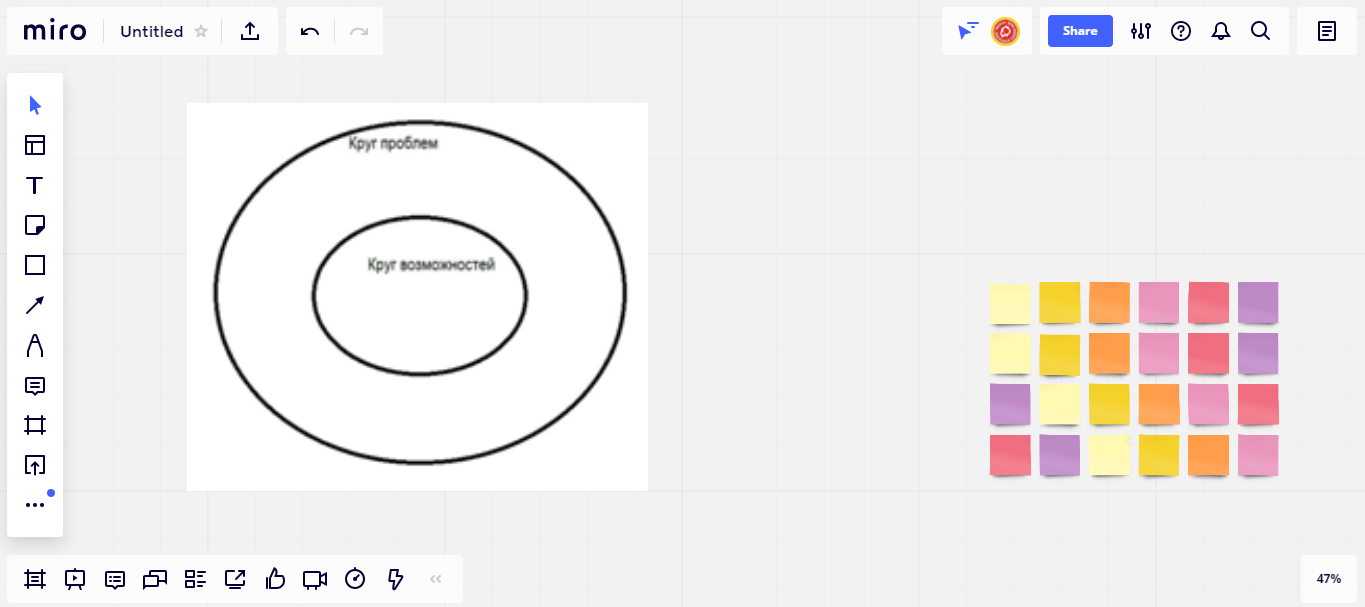 Ход упражнения: 
Тренер предлагает участникам перечислить проблемы, волнующие молодого человека. Все проблемы записываются на флип-чарте. 
Участникам предлагается обсудить каждую из названных проблем и отнести ее либо в «Круг проблем», либо в «Круг возможностей». В «Круг проблем» могут быть отнесены только те вещи, на которые человек самостоятельно не может повлиять в силу объективных обстоятельств. В «Круг возможностей» записываются те проблемы, на которые человек самостоятельно может повлиять. 
Таким образом, демонстрируется, что при детальном разборе проблемы, возникающие в жизни  человека, можно расценивать как возможности,  шансы проявить инициативу, попробовать себя в чем-то новом.
«Колесо силы»
Я
Ход упражнения: 
Упражнение выполняется индивидуально каждым участником. На флип-чарте тренер показывает пример. Участникам предлагается заполнить схему,  поразмышлять о том, что для них является важным в жизни, что дает силы и мотивацию для развития. Для наглядности варианты записываются в свободные круги, вокруг круга с буквой «Я». Всего нужно записать не менее 5 вариантов (можно больше)
 Участникам предлагается выбрать из записанных вариантов три самых главных. 
Из трех вариантов  участникам предлагается выбрать одни.
Тренер озвучивает, что тот вариант, который был выбран в финале и есть основное для участника. Это та сила, которая толкает вперед, стимулирует к развитию.
КИНО-КЛУБ
ОСОБЕННОСТИ
Открытые
Альтернативные
Информативные
Зеркальные
Вы говорите, что поведение герое  очень реалистично, 
а как вы думаете, все ли современные подростки ведут себя так же?
Наркотическая зависимость излечима.Спорт – единственный способ уберечь ребенка от наркотиков.Кто не рискует – тот не побеждает. Рисковать здоровьем иногда можно.
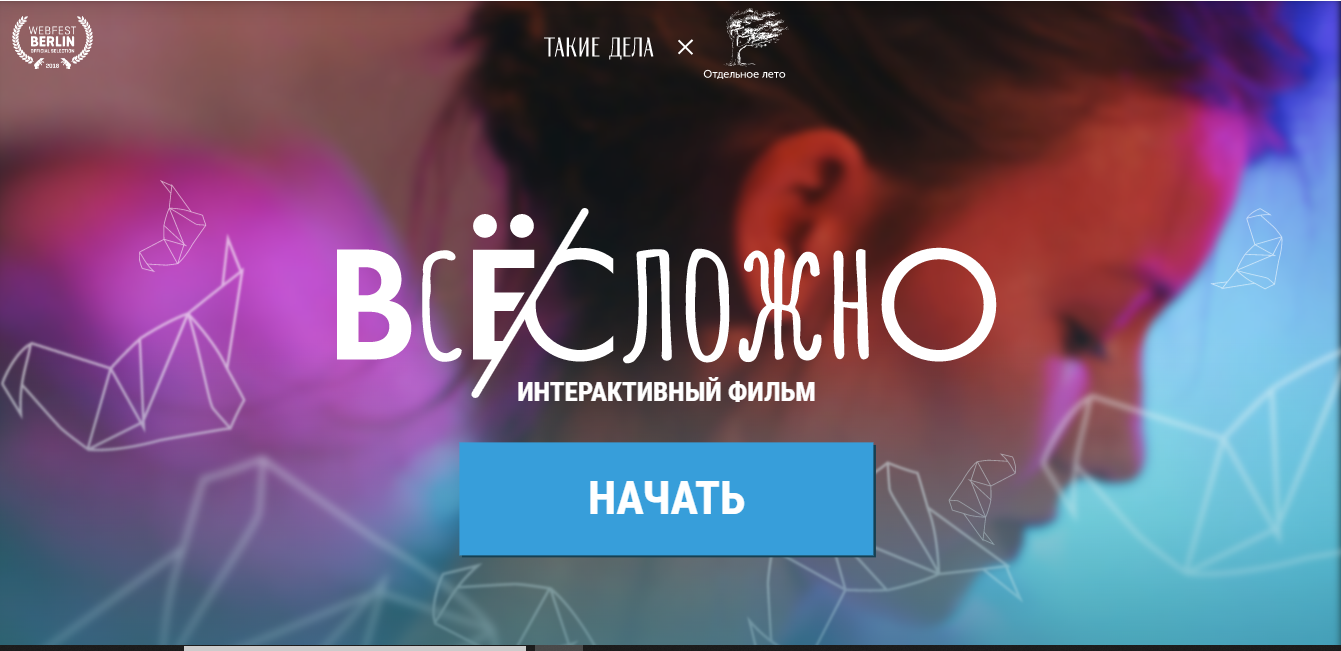 Интернет-форум
Ход упражнения:
1. разделите участников на мини-группы.
2. скажите, что каждая мини-группа это молодежный интернет форум, где молодые люди обращаются друг к другу за советом. сейчас вам выдадут список обращений от участников этого форума. ваша задача написать ответ на каждый из запросов. посоветовать молодому человеку как поступить в той или иной ситуации. попросите мини-группы давать краткие понятные советы. 
3. раздайте мини-группам список обращений и листочек для ответов. дайте время на составление ответов. 
4. презентация работ мини-групп: зачитывайте по очереди каждый вопрос с форума и попросите каждую мини-группу представить свой ответ на вопрос. попросите это делать кратко. 
5. скажите, что сейчас вы расскажите информацию о «теме». Отметьте, что вы не осуждаете мнения участников. вы просто оглашаете информацию. 
6. после рассказа информации о «теме» спросите, есть ли кто-то кто хотел бы предложить еще один ответ на один из вопросов форума.
1) Здравствуйте, мне 18 лет. Я узнала, что беременна, я решаю сделать аборт, но мой молодой человек хочет оставить ребёнка. Что мне делать?
2) Мне 18 лет. Я хочу поставить внутриматочную спираль, потому что прочитала в интернете, что это самый надежный метод контрацепции. Так ли это?
3) Мне 16. на прошлой неделе у меня был секс без презерватива и теперь я боюсь, что заразилась ВИЧ – инфекцией. Что мне делать? Куда обратиться?
Упражнение «да/нет»
1. Аборт — это решение женщины 2. Контрацепция обязательна при каждом половом контакте. 3. Выбор метода контрацепции - обоюдное решение. 4.Девушка должна сообщить о беременности своим родителям. 5. Парень обязательно должен сообщить о беременности своей девушки родителям.5. Аборт — это убийство.6. Аборт должен быть уголовно наказуемым. 7. Пикеты против абортов эффективны.8. В школах должны быть введены уроки полового воспитания.9. Презерватив - самый эффективный метод контрацепции. 10. У контрацептивов есть негативные побочные эффекты. 11. Гормональные контрацептивы увеличивают риск развития рака груди.
12. На все вопросы, прозвучавшие здесь, я отвечал честно. (Перед тем как задавать вопрос, скажите участникам, что вы не будете спрашивать пояснения их выбора).
Вопросы?